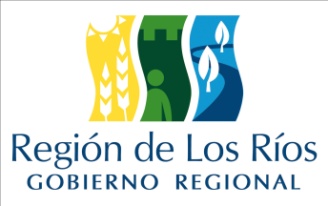 Proyecto….(Nombre corto del proyecto)(Institución Postulante)
“CONCURSO REGIONAL DE INNOVACION 
REGION DE LOS RIOS 2020”
Resumen del Proyecto
2
Nombre Corto (máximo 53 caracteres)
(titulo debe guardar relación con el objetivo del proyecto)
FIC 2017
Propósito del Proyecto
3
Sector productivo que impacta el proyecto.
Tipo de Bien generado (público o privado)
Descripción breve del problema y/o la brecha que aborda.
FIC 2017
Objetivo del Proyecto
4
Indicar el objetivo general o principal del proyecto (en base al problema detectado o brecha abordada, como lo resuelve el proyecto)
FIC 2017
Beneficiarios del Proyecto
5
Señalar:
Localización territorial (espacial).
Breve caracterización de los beneficiarios directos.
Cuantificación.
FIC 2017
Innovación a Implementar
6
Describir como la innovación propuesta contribuye a acortar la brecha detectada.
Cómo adoptaran las empresas o beneficiarios la innovación y solución que propone el proyecto.
FIC 2017
Valorización de la innovación
7
(*) solo las principales actividades que aportan más valor a la innovación propuesta y a resolver el problema que aborda el proyecto.
FIC 2017
Carta Gantt*
8
* Se recomienda determinar la duración de las actividades en meses y rellenar cada celda de la fila de la actividad con la porción del presupuesto que corresponda equitativamente a cada mes de duración.
FIC 2017
Indicadores Claves
9
Motivación y Compromiso del equipo  formulador del proyecto.
Empresas que demuestran interés en adoptar innovación (cartas de compromiso).
Continuidad del proyecto (que ocurre después de finalizar  el proyecto)
FIC 2017